«ЮНЫЙ 

         ИССЛЕДОВАТЕЛЬ»

(поисково-исследовательская деятельность 
как средство познавательной активности дошкольника)
Эпиграф
«Люди, научившиеся наблюдениям и опытам, приобретают способность сами ставить вопросы и получать на них фактические ответы, оказываясь на более высоком умственном и нравственном уровне в сравнении с теми, кто такой школы не прошел»
К.Е.Тимирязев.
Актуальность
В Федеральном законе          «Об образовании» указано, на то, что каждый ребенок должен расти инициативным, думающим, способным на творческий подход к любому делу.
Цель работы:
Создание условий для развития у детей познавательной активности, наблюдательности, любознательности и способности к самостоятельному экспериментированию.
Задачи:
- создать условия по формированию предпосылок поисковой деятельности, интеллектуальной инициативы;
	- развить умение определять возможные методы решения проблемы с помощью взрослого, а затем самостоятельно;
	- развить навыки ведения конструктивной беседы, способность выдвигать гипотезы и самостоятельно формулировать выводы;
	выстроить эффективное взаимодействие с  родителями воспитанников
Предполагаемые результаты:
Расширение возможностей предметно-пространственной развивающей среды;
Повышение уровня мотивации к занятиям;
Усвоение детьми знаний, представлений об окружающем мире;
Вовлечение родителей в детское экспериментирование.
I этап - подготовительный:
изучение и анализ методической литературы по теме;
подбор основного оборудования для оснащения центра экспериментальной      деятельности;
составление планирования детской экспериментальной деятельности.
Критерии оценки:
Интерес к экспериментированию;
Самостоятельность, инициативность в поисковых действиях;
Способы решения проблемы;
Результативность решения проблемы;
Настойчивость, вариативность исследовательского поиска;
Положительно-эмоциональное отношение к экспериментированию.
Результаты мониторинга
IIэтап - практический:
- проведение работы с детьми по экспериментальной деятельности;
- привлечение родителей в экспериментальную деятельность детей
Формы организации:
рассматривание;
наблюдение;
беседа;
экскурсии;
конструирование;
экспериментирование;
исследовательская деятельность;
коллекционирование;
развлечения, викторины, конкурсы.
Исследовательская 
 деятельность:
Живая природа:
многообразие 
живых 
организмов и др.
Неживая природа:
воздух, вода,
почва, камни и др.
Человек: 
его организм, 
материалы,
рукотворный мир.
Опыты  водой, песком
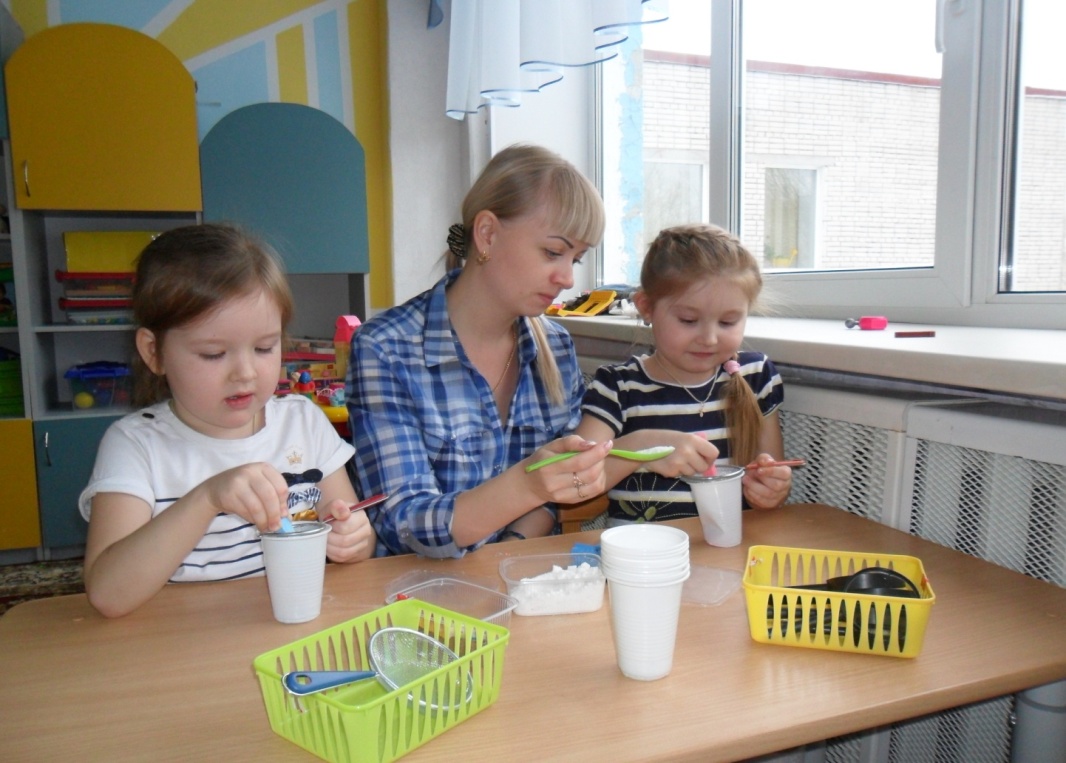 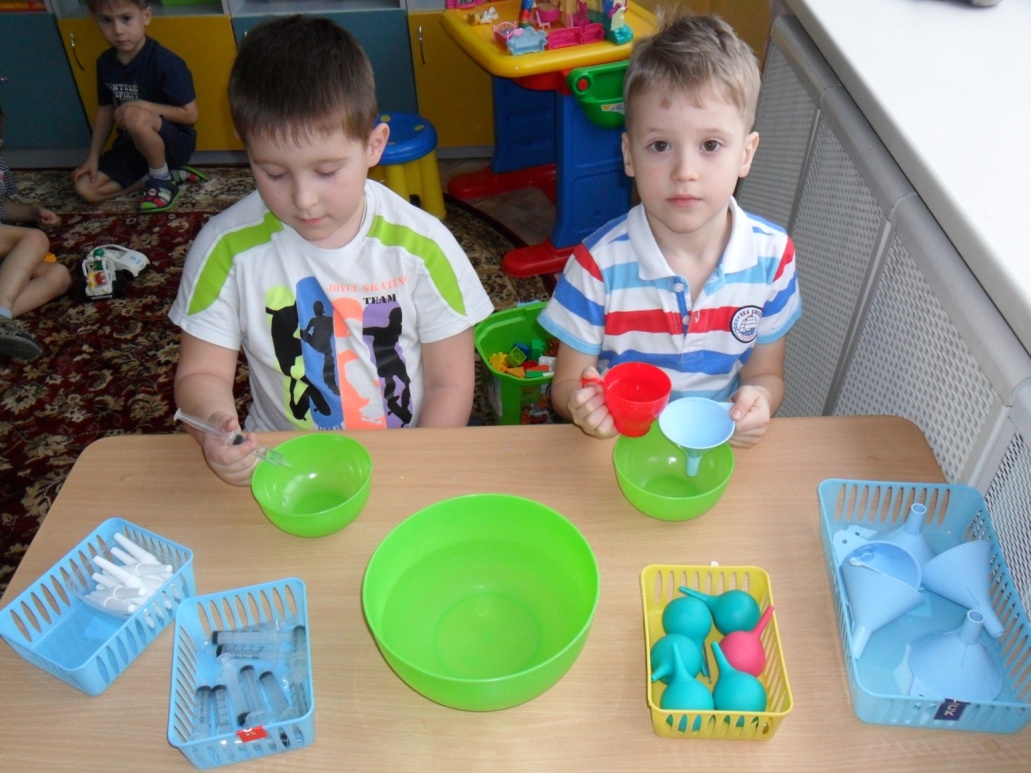 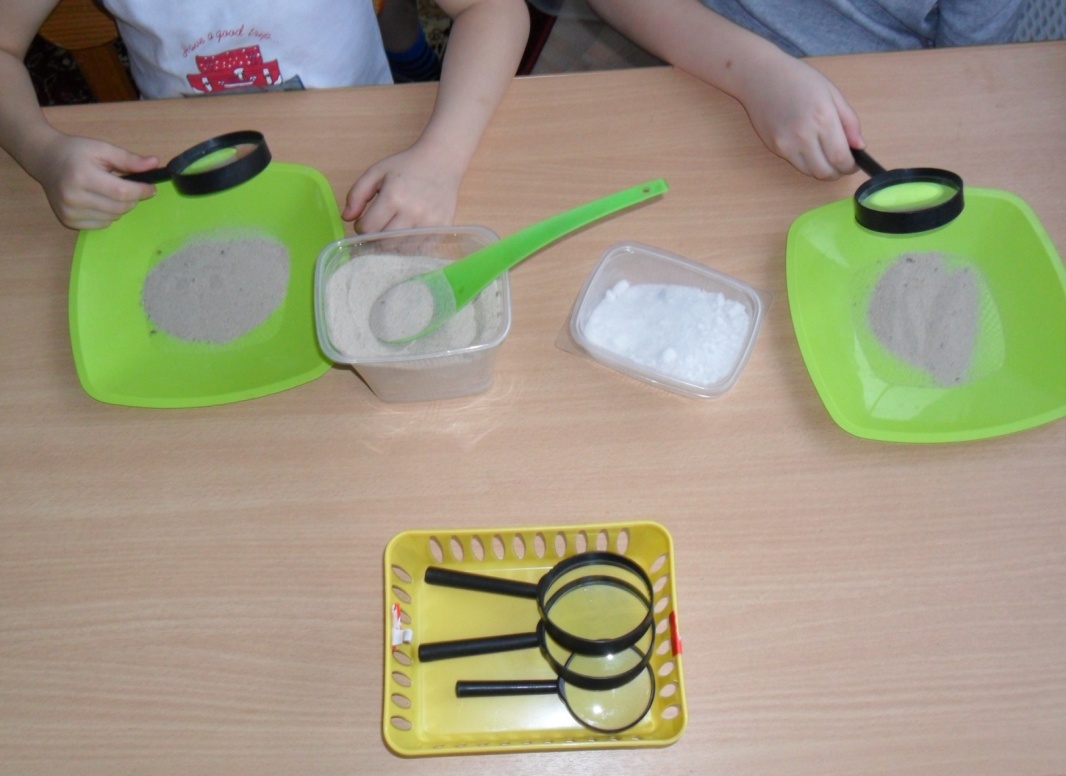 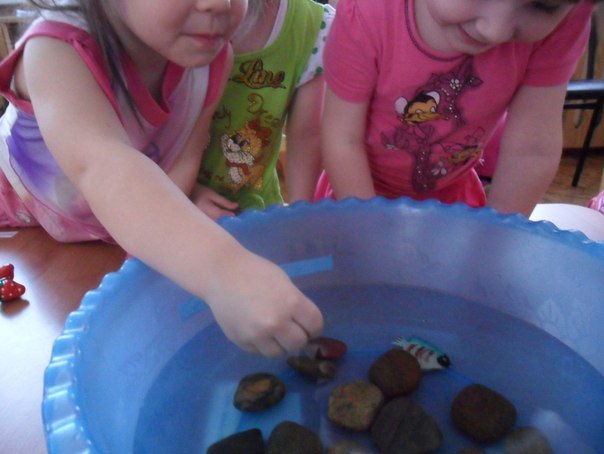 Лаборатория «Почемучка»
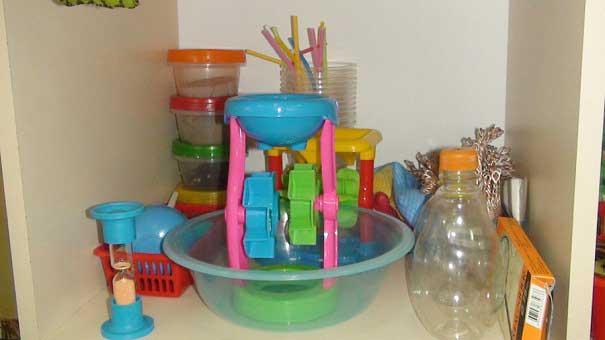 зрения:
«Лес»
«Насекомые»
«Коллекция камней»
Опыты родителей и детей
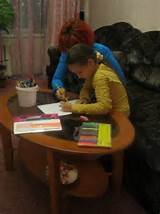 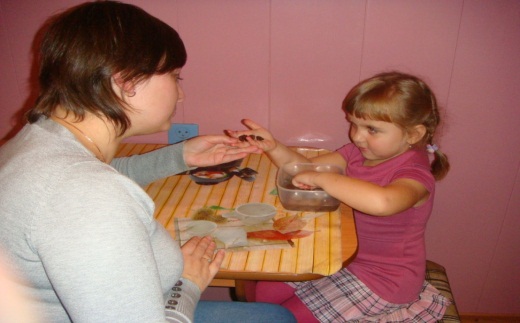 III этап - обобщающий:
В результате реализации проекта «Юный исследователь»:
были созданы условия по формированию предпосылок поисковой деятельности, интеллектуальной инициативы;
по наблюдениям и промежуточному мониторингу выявлено повышение познавательной активности детей, интереса к экспериментальной деятельности.
зрения:
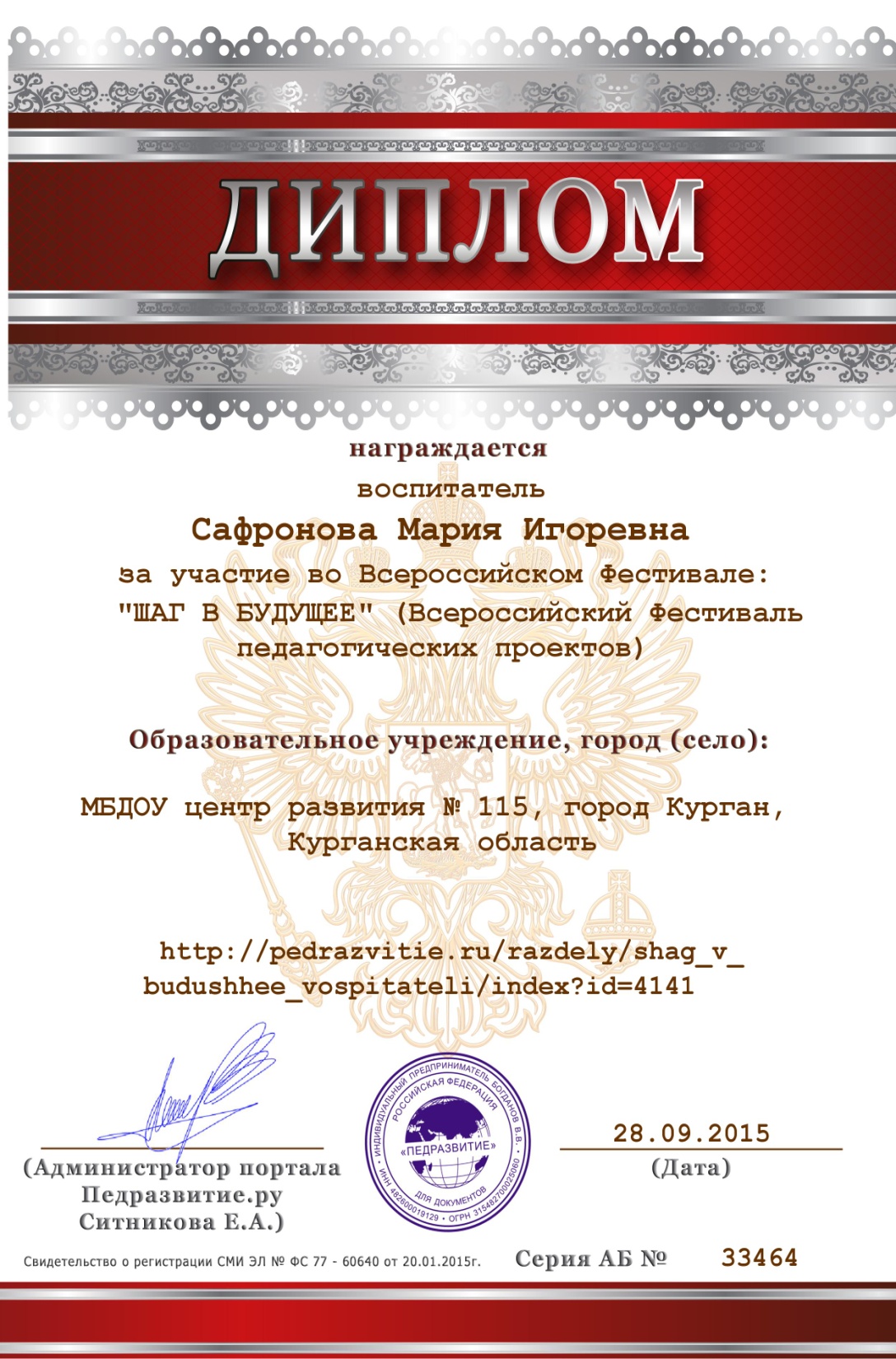